LA PREHISTORIA
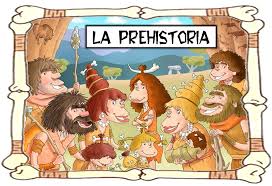 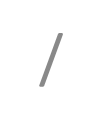 El Paleolítico
El Paleolítico es una etapa de la Prehistoria.                                                            Características:
*Eran nómadas
*Vivían en cuevas
*Fabricaban instrumentos de piedra y hueso
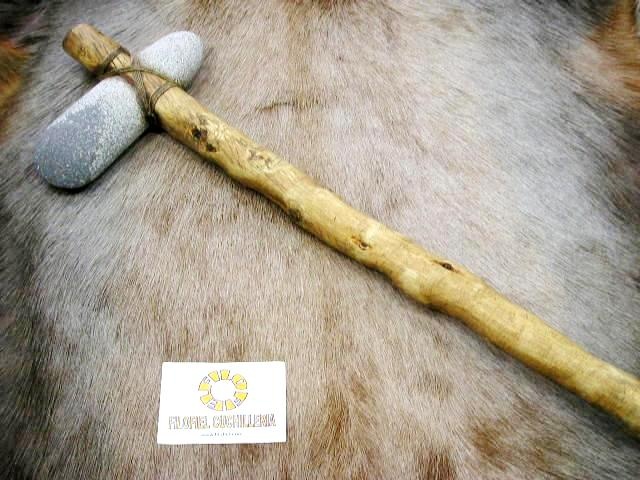 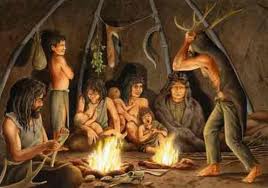 ANIMALES QUE CAZABAN
Se cazaban animales grandes como el Mamut , Bisontes…                           
                                               Los Mamuts eran        
                                                altos como los
                                               árboles. A los hombres
prehistóricos  les                  prehistóricos les
                                                costaba cazarlos.
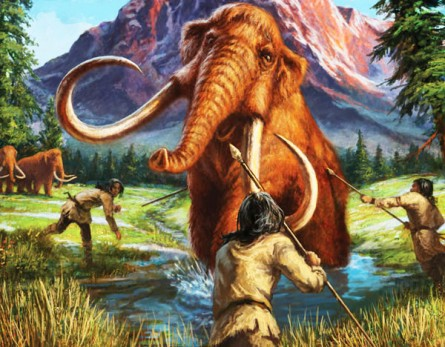 EL FUEGO
Lo utilizaban para entrar 
en  calor y asar comida
 como el pescado , carne.…
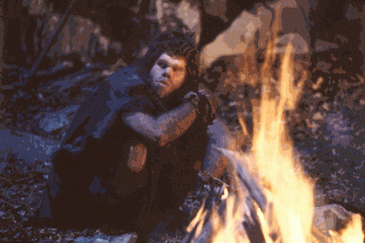 PERÍODOS DEL PALEOLÍTICO
INFERIOR
Se puede ver un vídeo en este enlace:

http://youtu.be/92lK4wN-gjw
SUPERIOR
Se puede ver un vídeo en este enlace:

http://youtu.be/PsoT68hMtRsRIOR
SUS HERRAMIENTAS
Sus herramientas eran poco avanzadas, puntiagudas y largas .
                                                 Esta es una                            
                                                 muestra de las
                                                 herramientas que 
                                                 utilizaban.
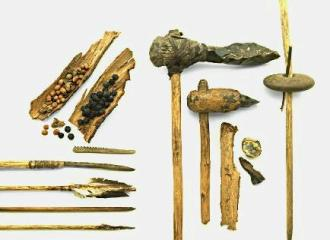 SUS PINTURAS
Las pinturas las hacían con grasas y  minerales   aplastándolos . 
Pensaban que si dibujaban a los mamuts, bisontes, ciervos…
les iba a resultar 
más fácil 
encontrarlos .
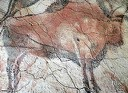 EL NEOLÍTICO: LA AGRICULTURA Y LA GANADERIA.
Hace unos 7.000 años, los seres humanos empezaron a construir cercados para guardar animales: ovejas, cabras, bueyes… Así no tenían que cazarlos.
Además, observaron que,
 cuando se caía una
 semilla  al suelo, 
después de  unos  días
 crecía una planta.
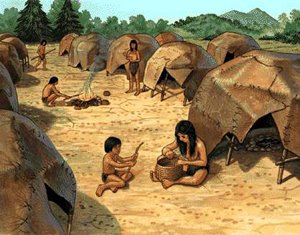 LAS ALDEAS Y POBLADOS DEL NEOLÍTICO
EL POBLADO
LA ALDEA
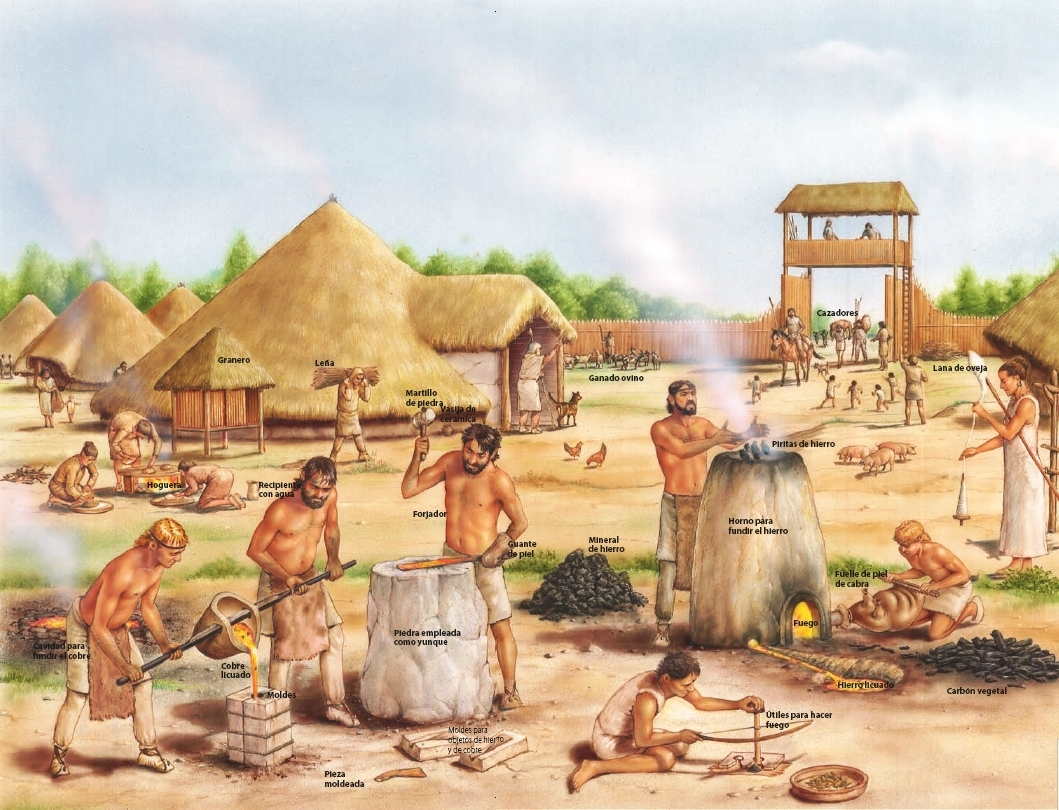 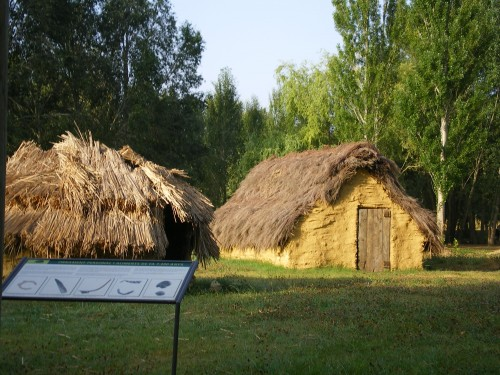 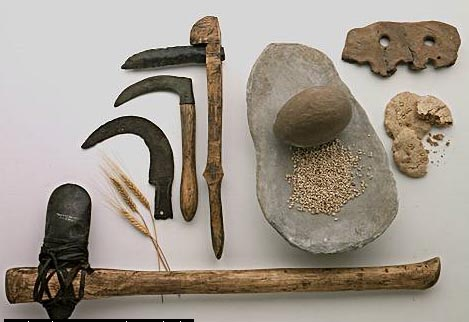 LOS PRIMEROS ARTESANOS
En el Neolítico , los hombres construyeron herramientas e inventaron los tejidos y la  cerámica .
PINTURAS NEOLÍTICAS
Las pinturas cambiaron con respecto a las del Paleolítico:
Dibujaban las figuras de forma muy esquemática y las pintaban de un solo color.
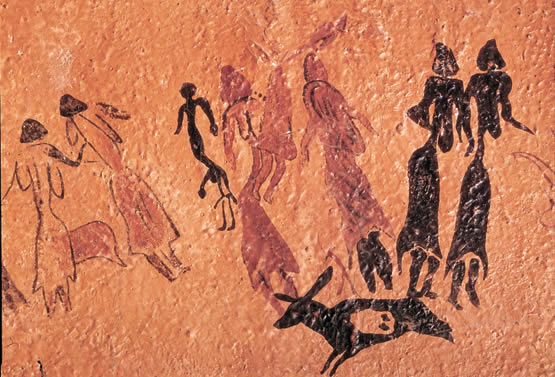 EDAD DE LOS METALES: LOS PRIMEROS OBJETOS DE METAL
Hace unos 6.000 años, en la última etapa de la Prehistoria, los seres humanos aprendieron a fabricar objetos de metal hechos de: cobre bronce y hierro.
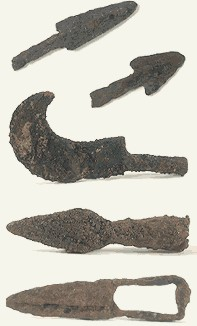 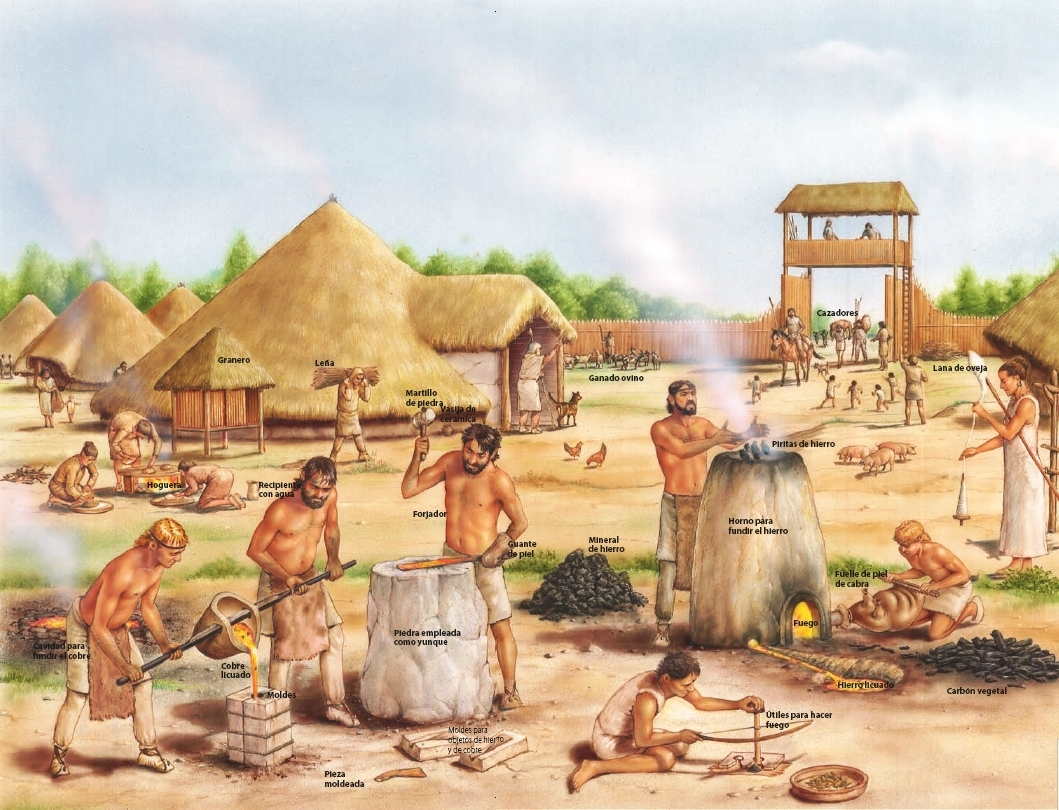 DE ALDEA A LA CIUDAD
Los metales no se encontraban en todas  las partes, por eso, algunas personas se dedicaron a ir a buscarlos y comerciar con ellos. 
Así aparecieron las primeras ciudades, que estaban rodeadas por una muralla de piedra  y tenían un jefe.
También nacieron oficios nuevos .
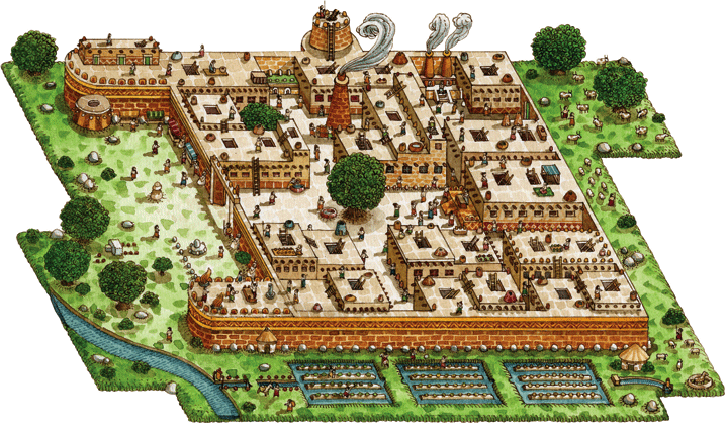 NUEVOS INVENTOS
En la Edad de los Metales destacan inventos como: la rueda, la vela y el arado .
    *La rueda permitió trasladar mercancías de un modo más fácil.
    *La vela hizo posible que los barcos se movieran más deprisa .
    *El arado, arrastrado por animales, permitió arar grandes extensiones y hacerlo más rápidamente.
LOS MONUMENTOS MEGALÍTICOS
Las personas que vivieron en esta época construyeron monumentos con grandes  piedras llamadas megalitos. Por ello, estas  construcciones reciben el nombre de monumentos megalíticos.
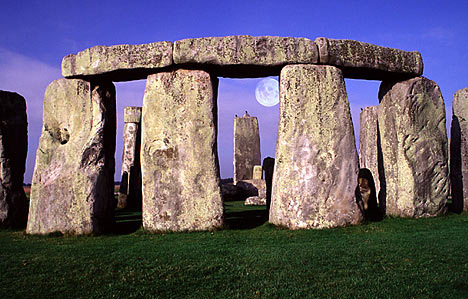